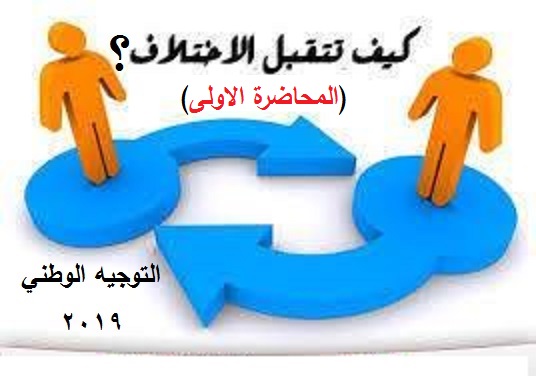 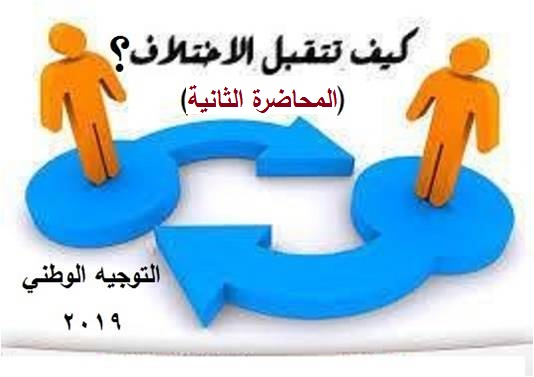 1
1
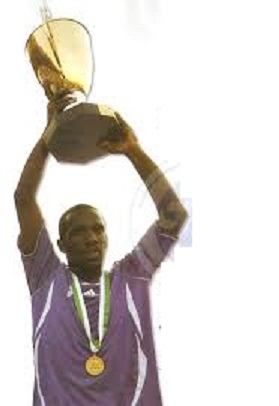 فاعلية يديك تكمن باختلافهما وتقابلهما
1
2
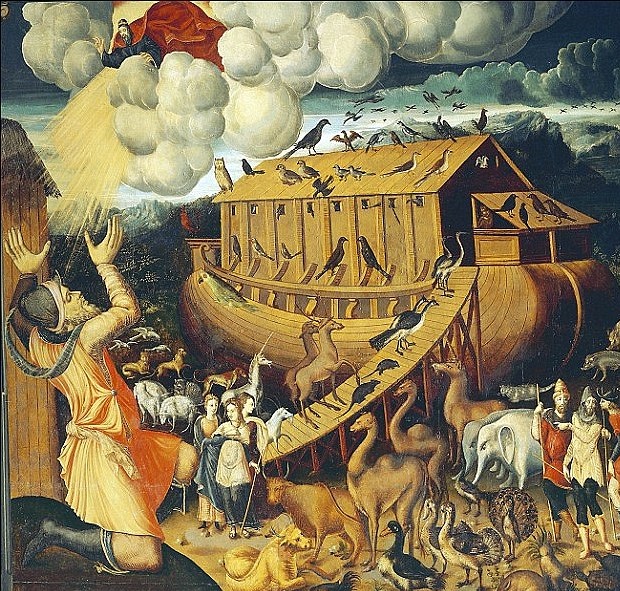 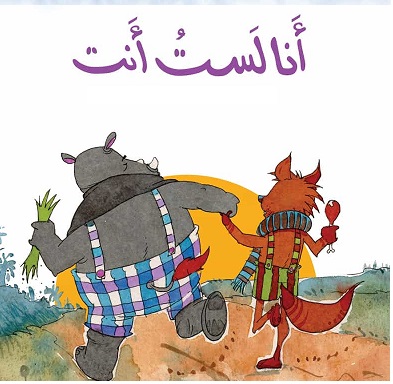 الحياة تقوم على الثنائية والزوجية
1
3
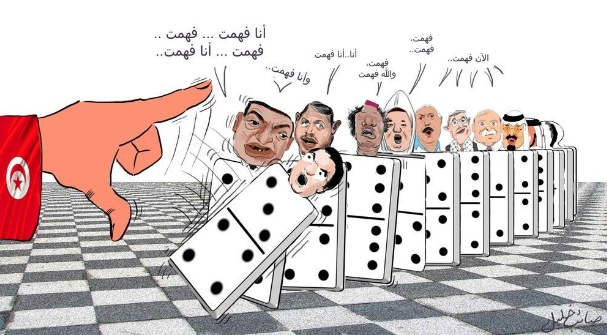 أنت جزء من كُلٍّ في منظومة الحياة
1
4
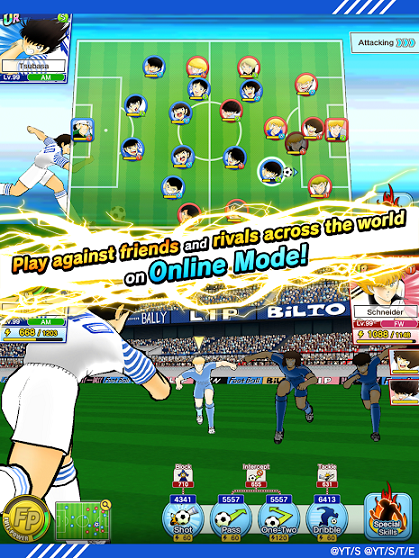 لعبة كرة القدم تكون بفريقين مختلفين
1
5
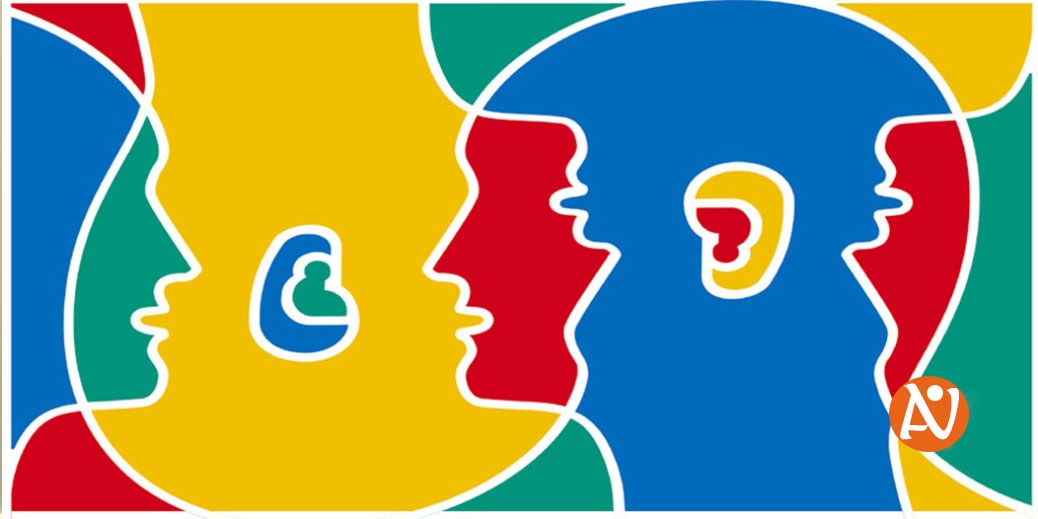 الاختلاف استقلال ضمن المنظومة
1
6
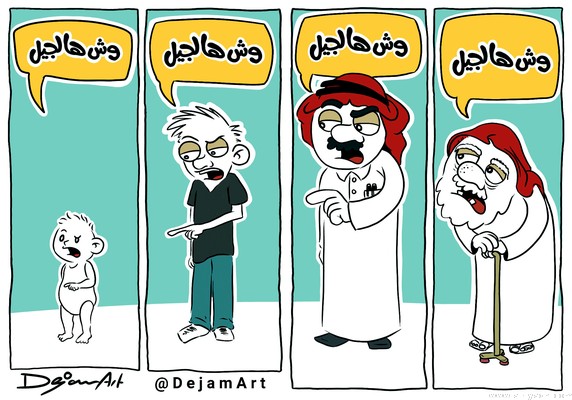 ابنك ليس أنت وزمانه ليس زمانك
1
7
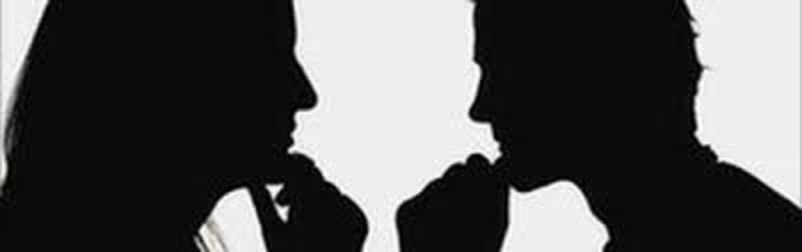 زوجتك أو زوجك وجهٌ مقابل وليس مطابقًا لك كاليدين
1
8
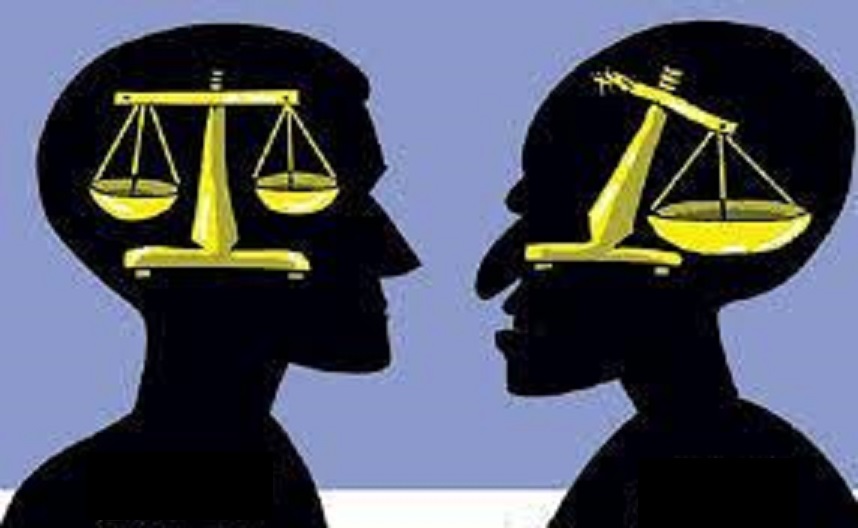 لو أن الناس بفكر واحد لقُتِل الإبداع
1
9
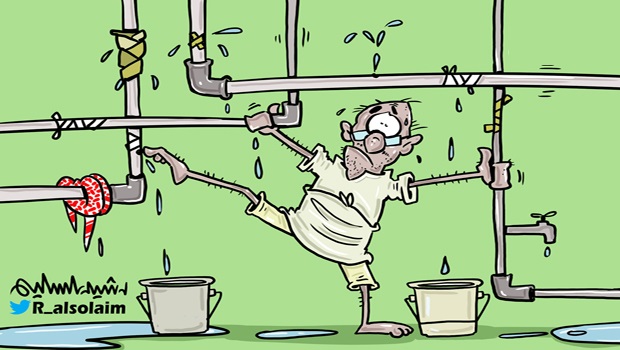 إن كثرة الضوابط تشل حركة الإنسان
1
10
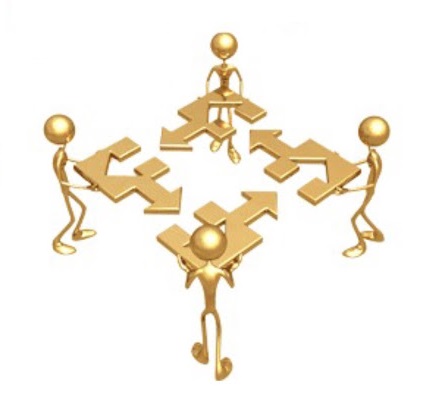 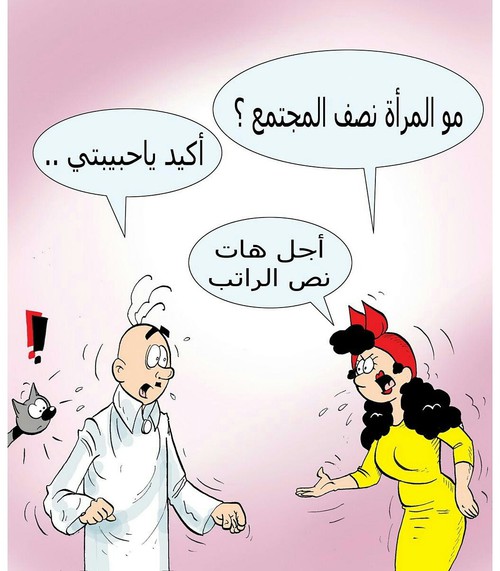 الناس بحاجة للتقدير والتحفيز والشكر
1
11
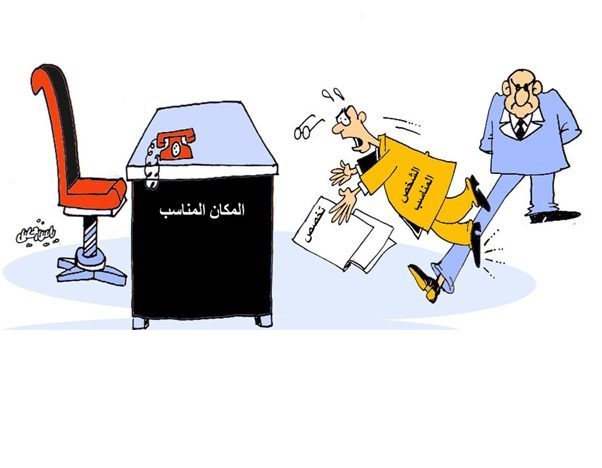 لا تُبخس عمل الآخرين
1
12
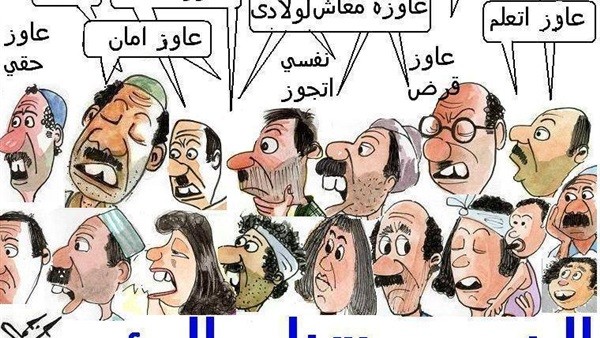 لا يخلو إنسان من حاجة وضعف
1
13
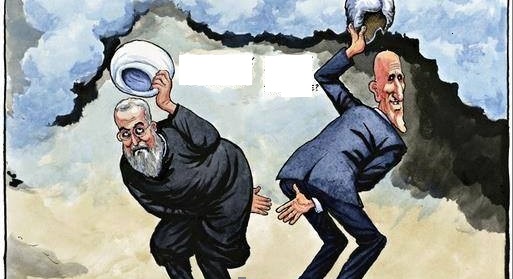 إن حميت ظهري أنا أحمي ظهرك
1
14
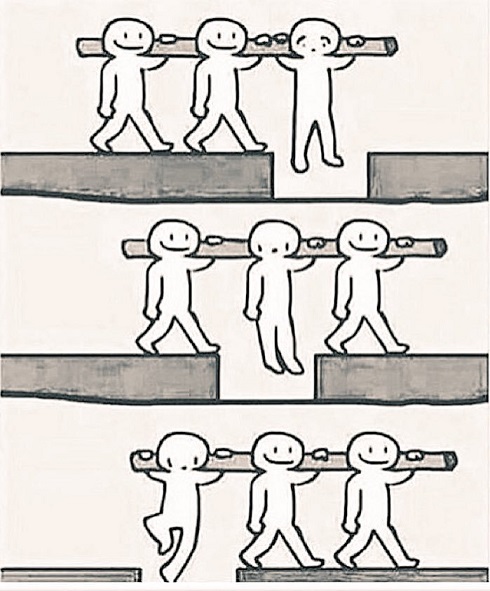 أنا وأنت ننجز العمل بسرعة وبأقل جهد
1
15
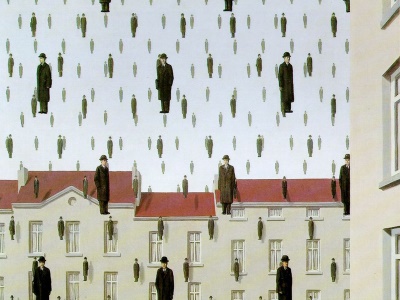 الحياة تتسع لي أنا وأنت وغيرنا
1
16
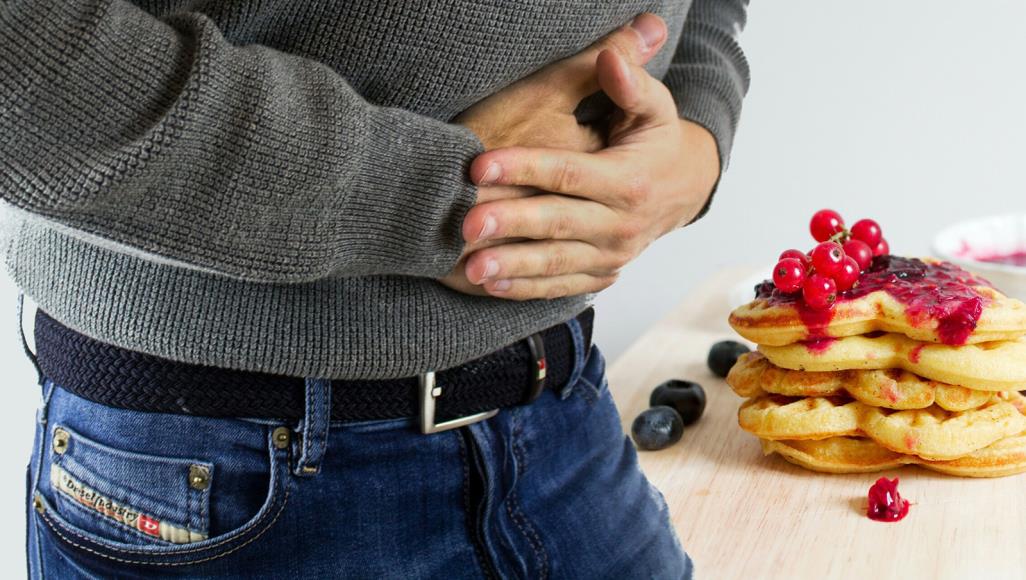 لا تستطيع أن تأكل أكثر من ملء معدتك
1
17
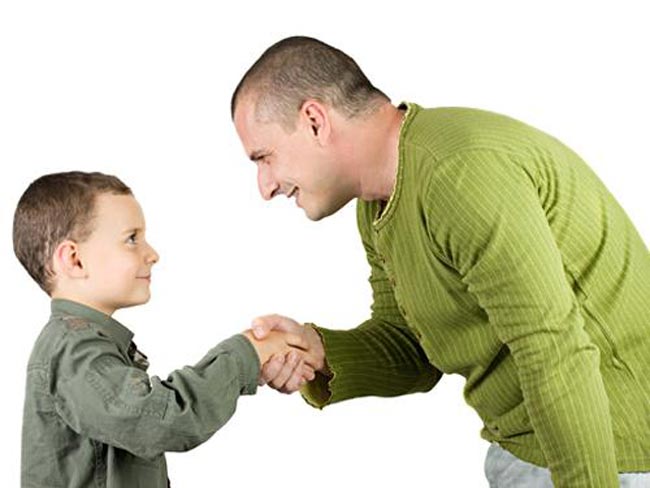 ابتسم وانظر للناس باحترام وتقدير
1
18
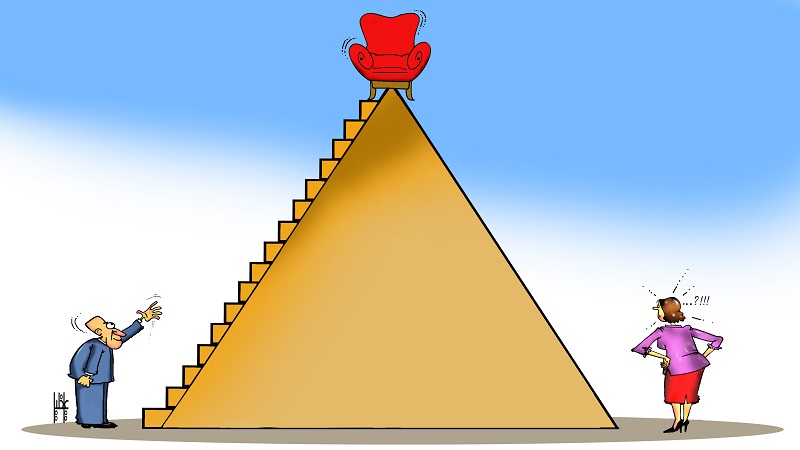 كما لك حق فلغيرك حق
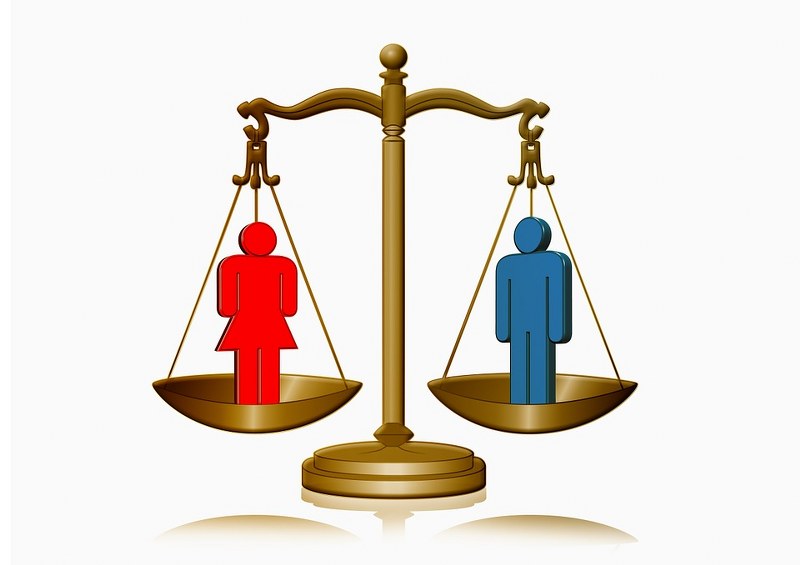 1
19
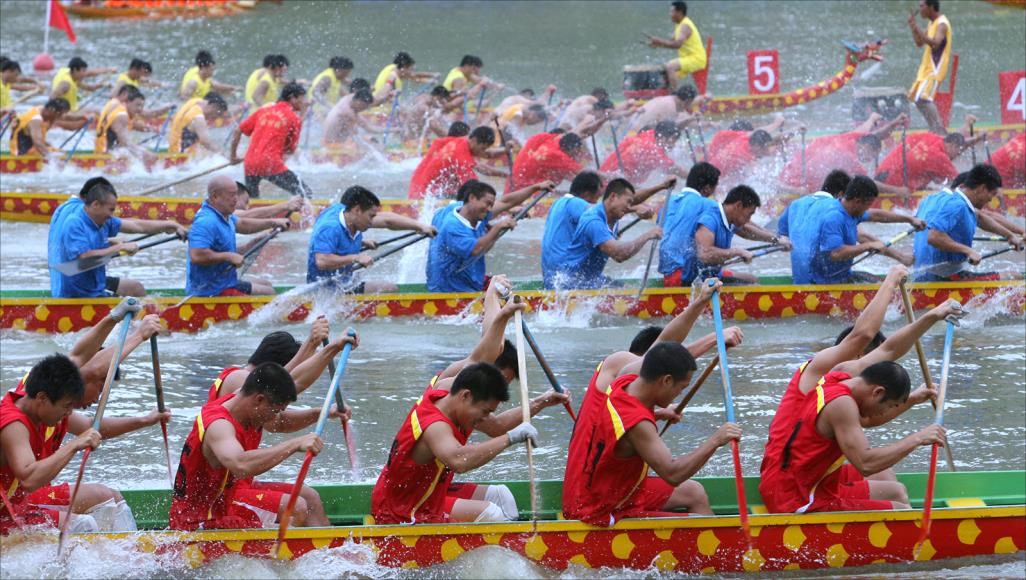 تكسيرك لمجاديف غيرك لايزيد أبدًا من سرعة قاربك
1
20
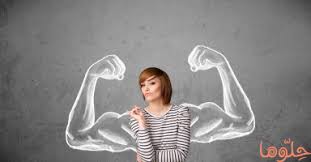 يمكنك تغيير نفسك ولا يمكنك تغييري
1
21
شكرا لحسن الاستماعمع تحياتي
1
22
د. رشاد طعمة
                 مساعد المفوض السياسي للتوجيه الوطني
                 25\11\2019